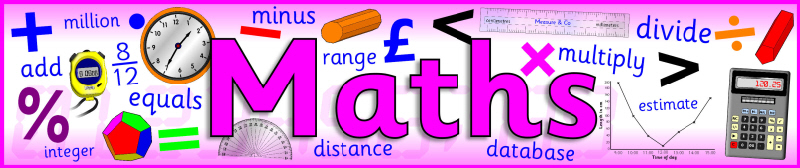 I would like you to continue with Power Maths or carry out the tasks on My Maths.

Power Maths (instructions on next slide)
Read and complete from page 28 to page 31. (Answers start from page 164)

My Maths (log in details should have been emailed to you)
Complete ‘Multiplying fractions by fractions’
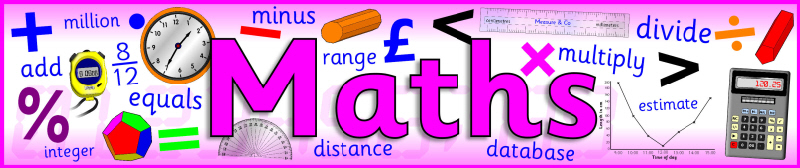 Instructions for Power Maths
Click on-
http://go.pardot.com/e/749453/PowerMathsYear6/51zwx/107010261?h=9zEkYm9Vv36T0kIK2mGoBlvXYizjLxGA8JPqztzRvMQ
(You might need to copy and paste this link into your web browser)

Agree to the terms and conditions and click ‘Continue’.

Click on ‘Power Maths Year 6’

Click on ‘Power Maths Year 6 Practice Book Summer Home Edition’
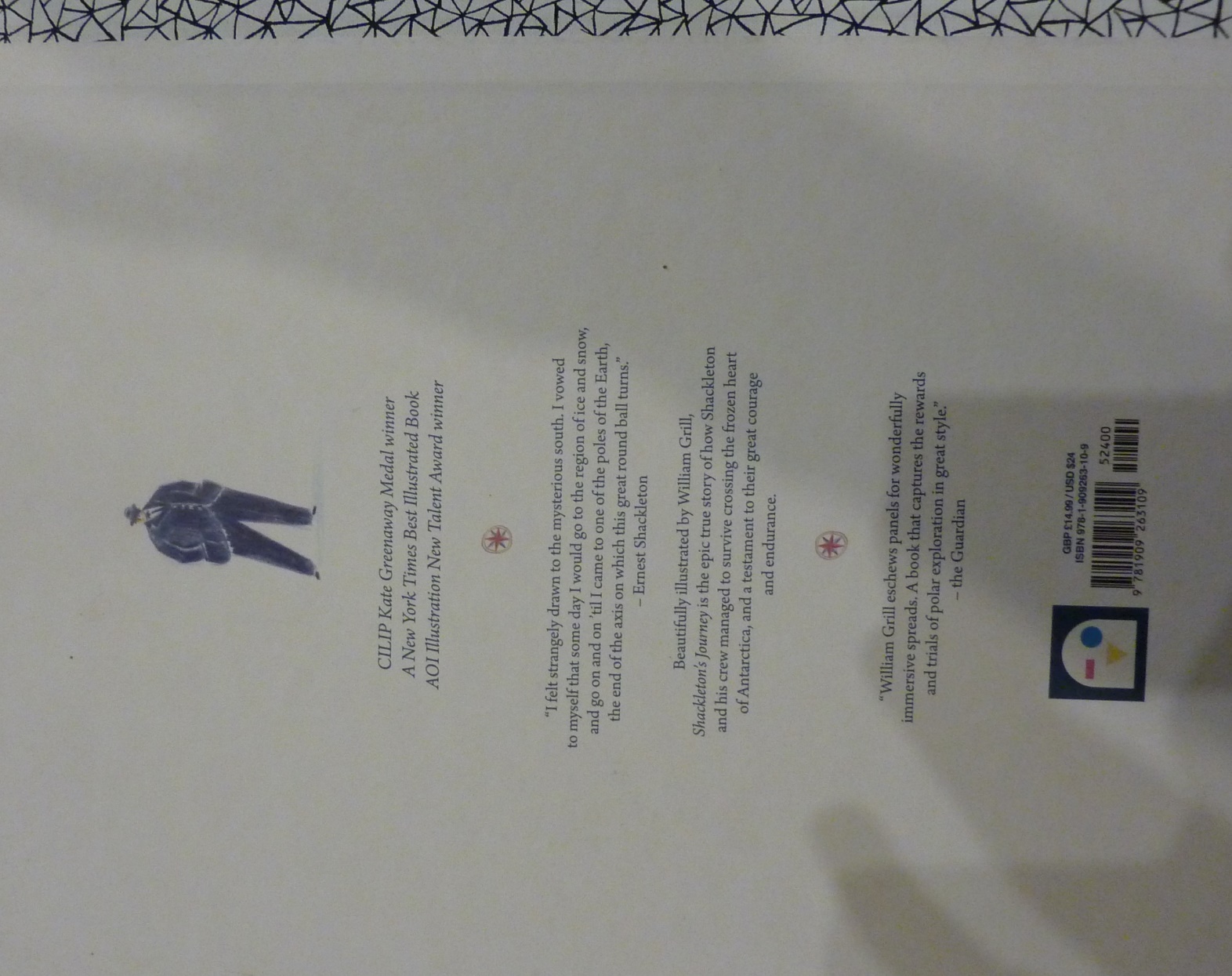 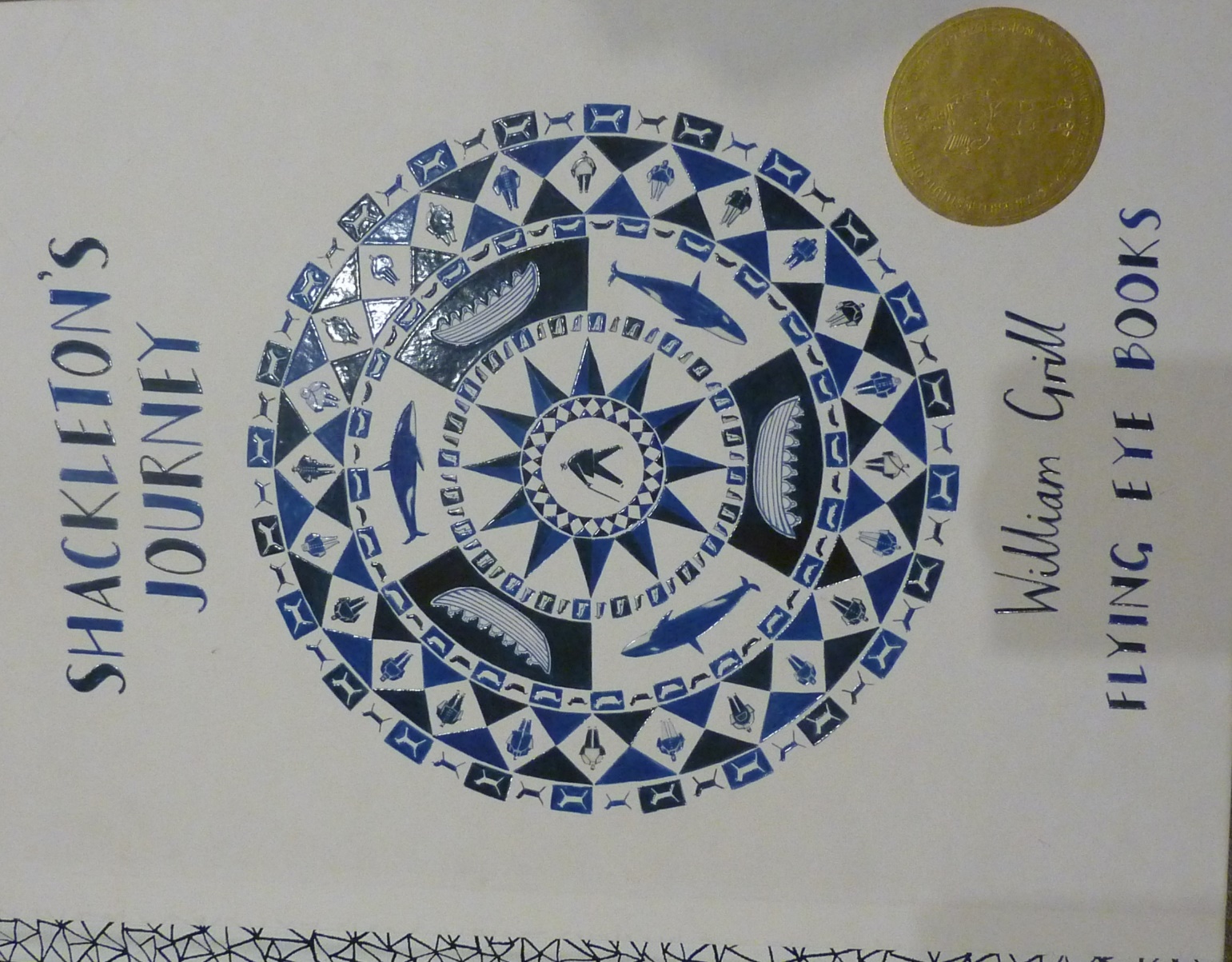 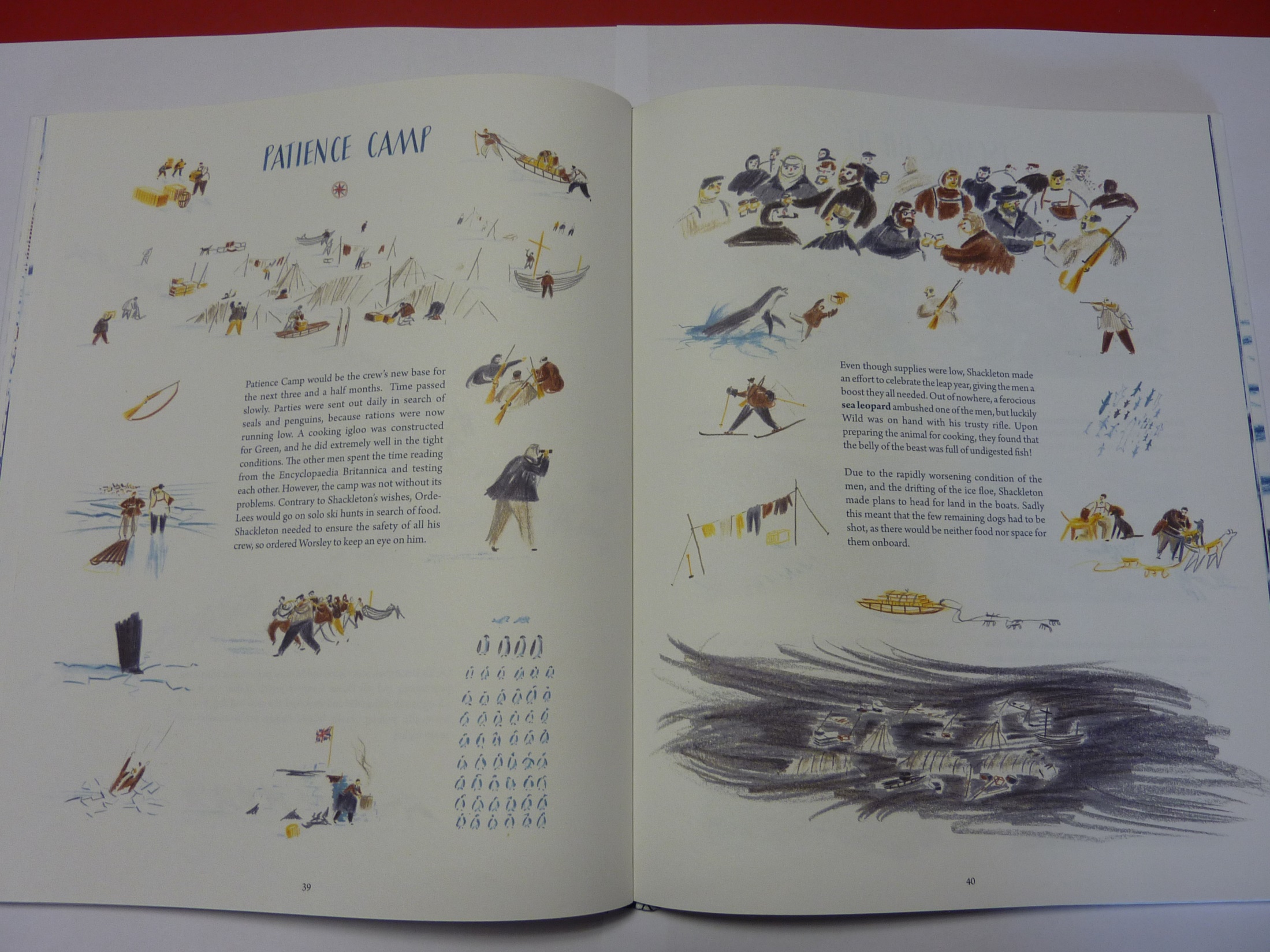 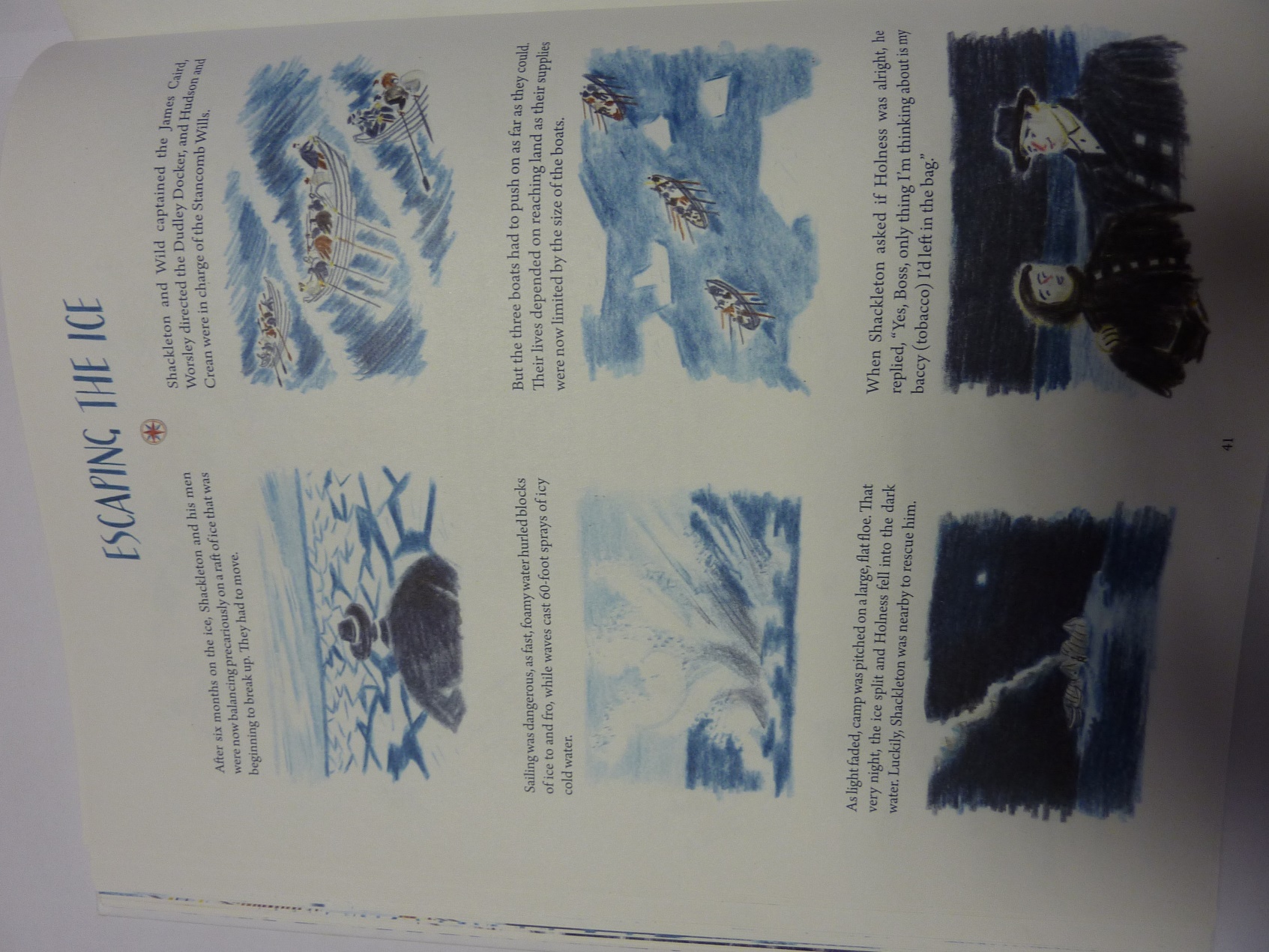 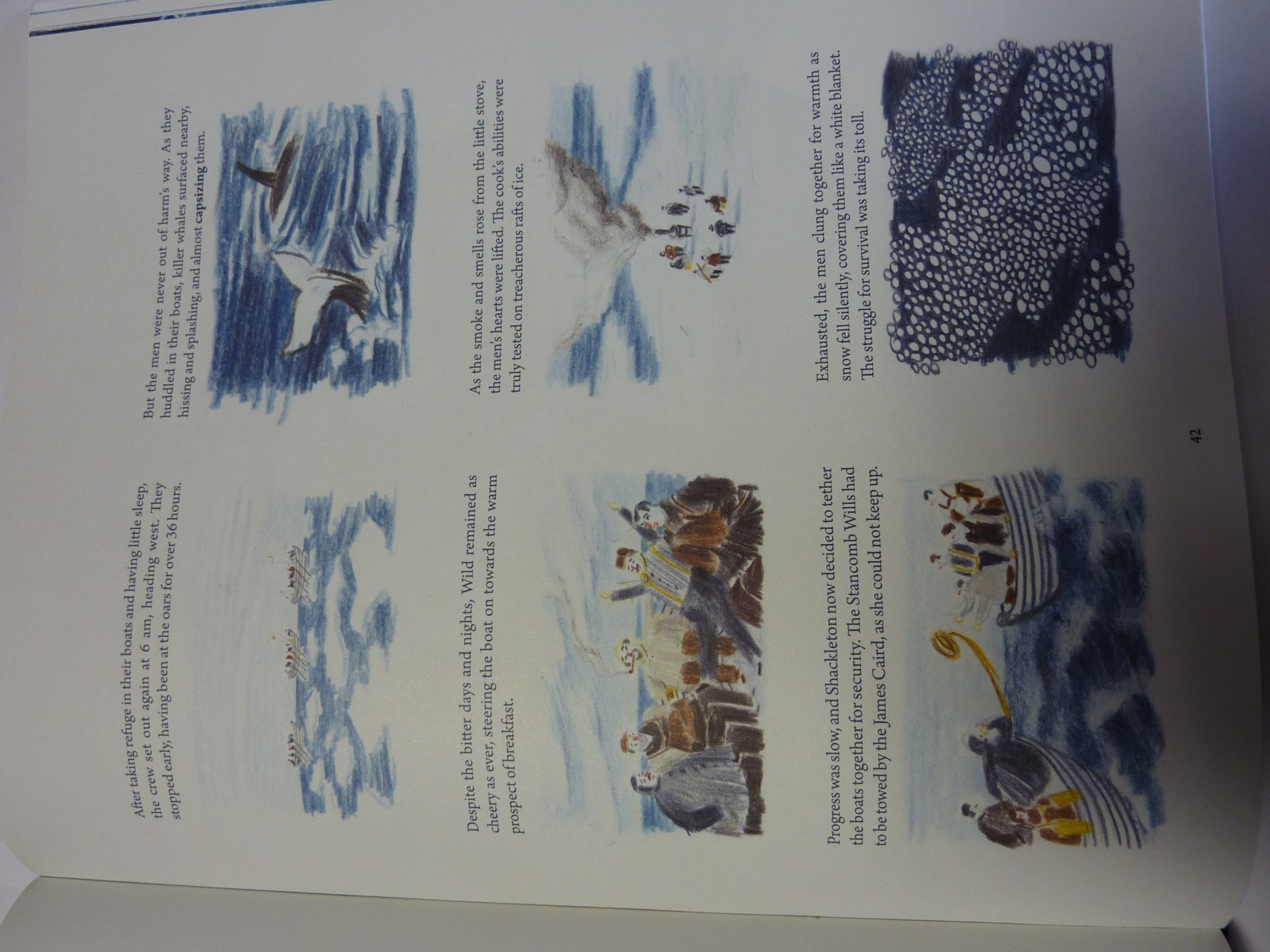 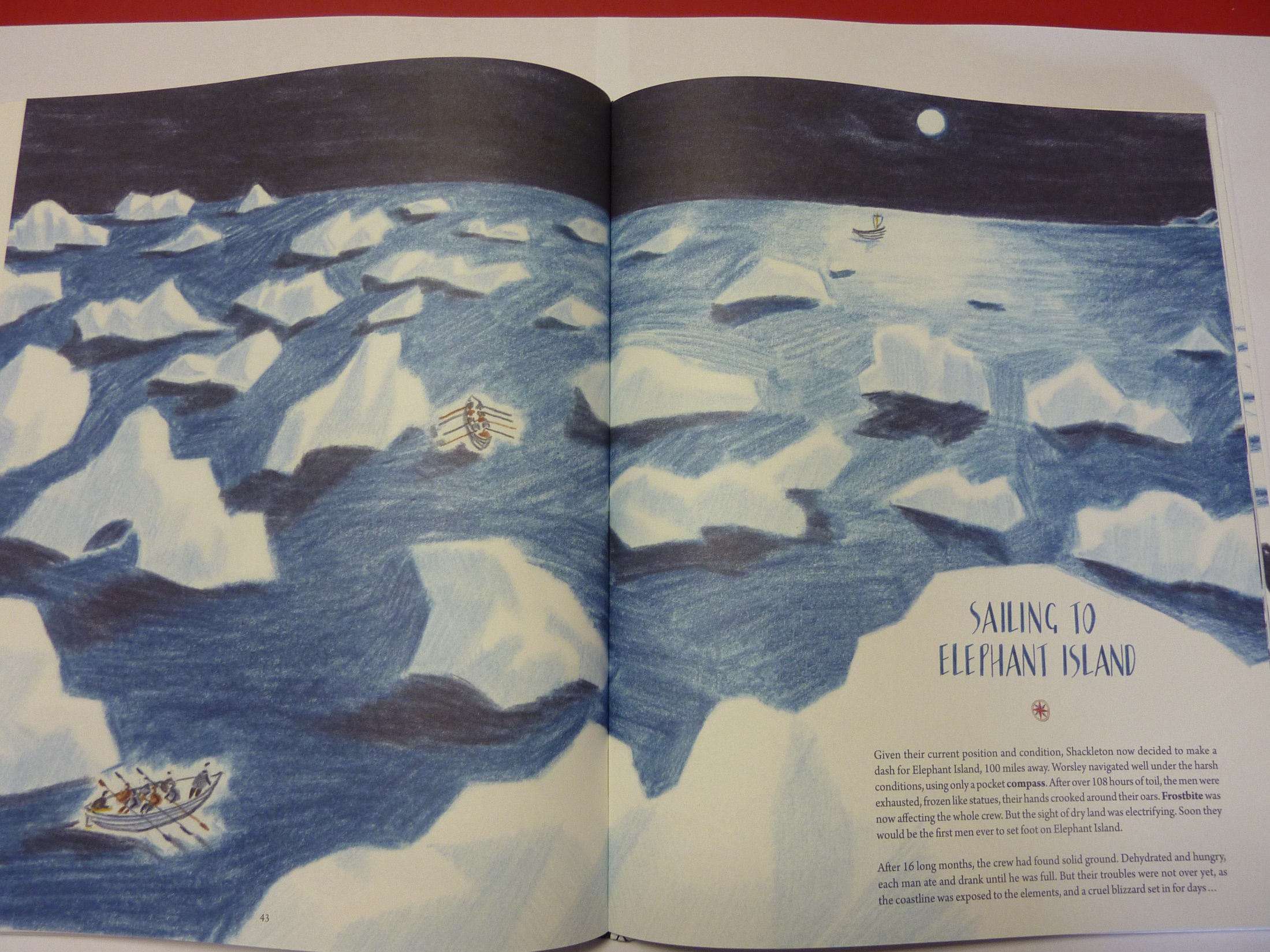 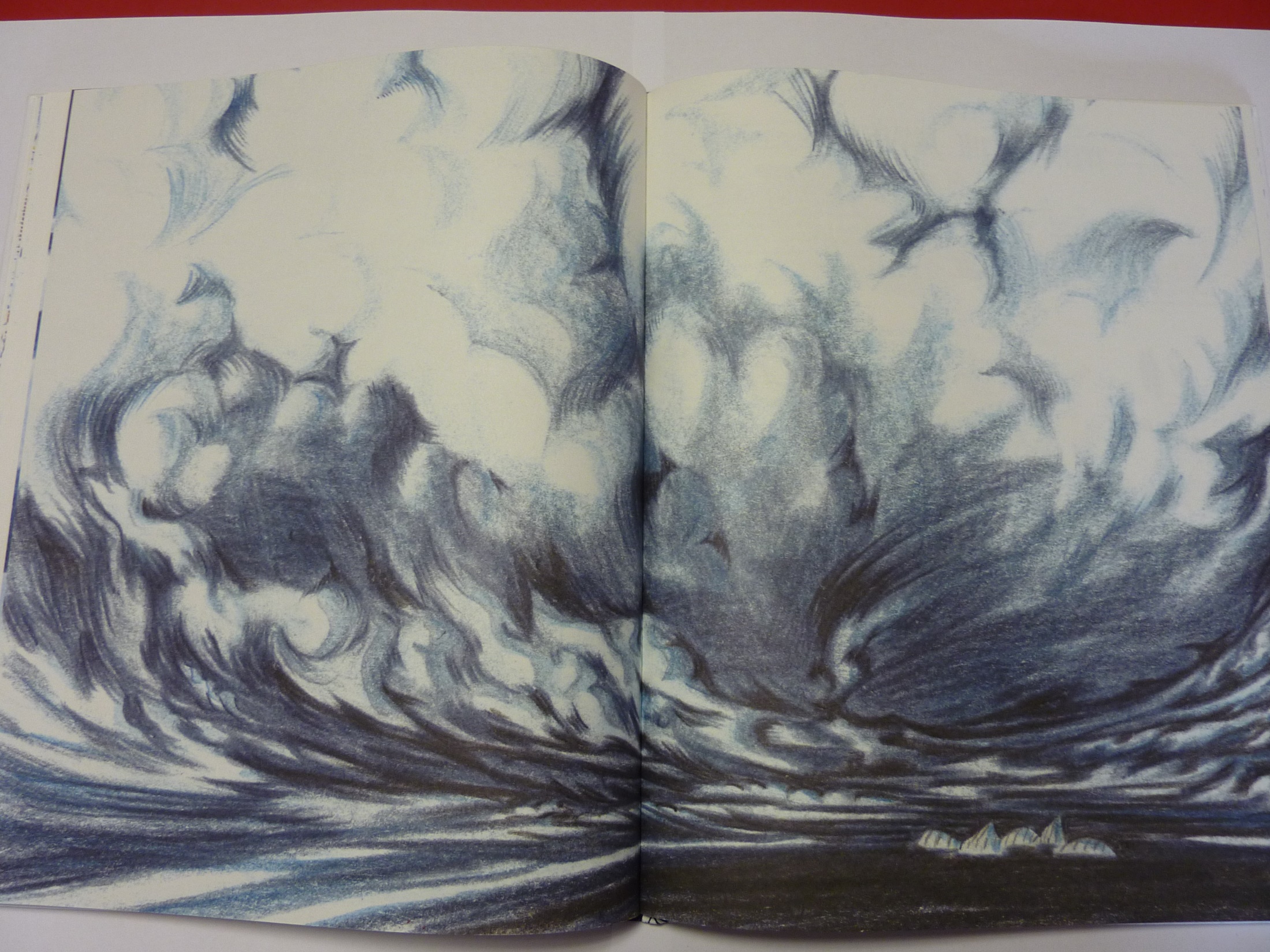 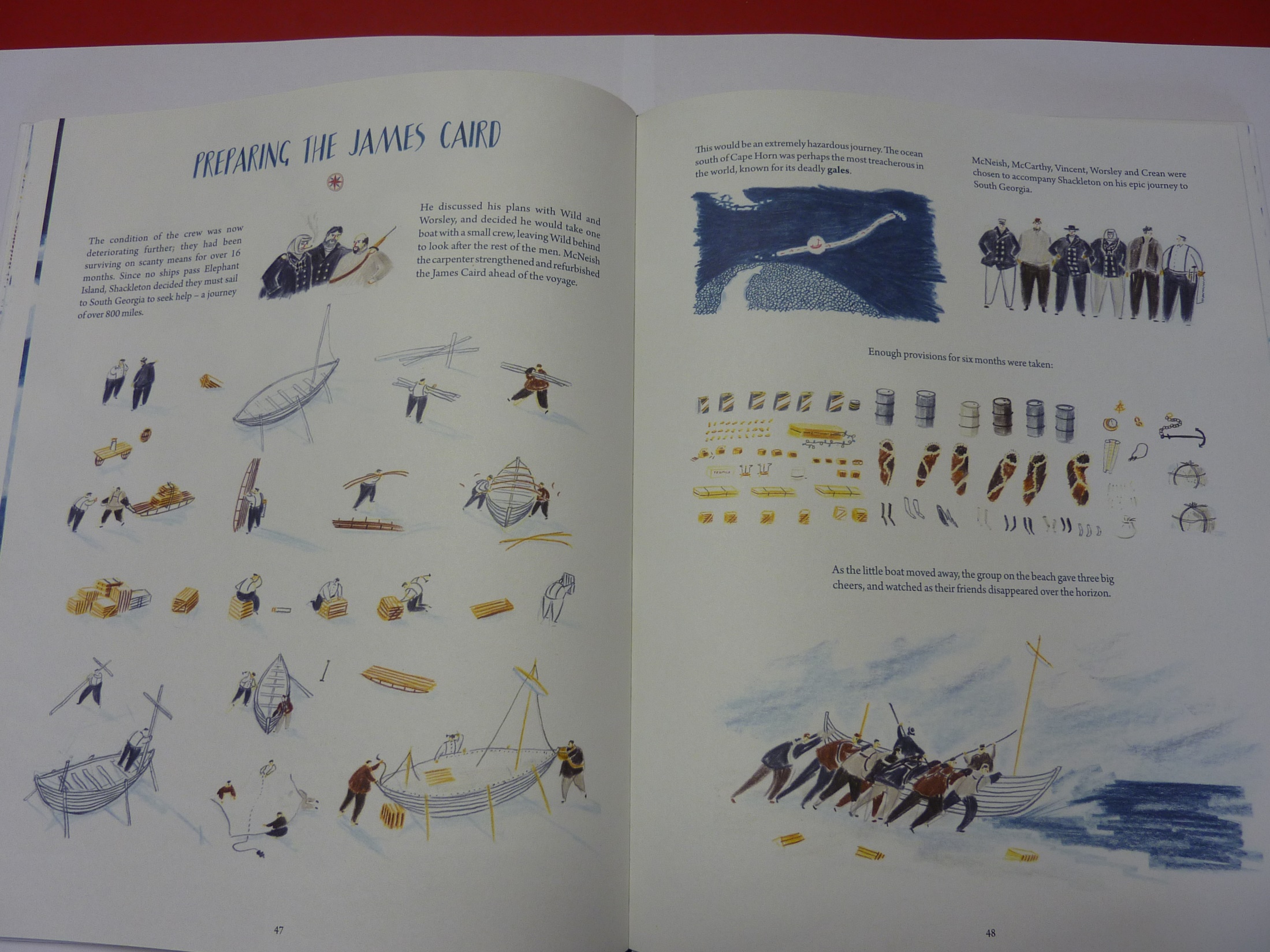 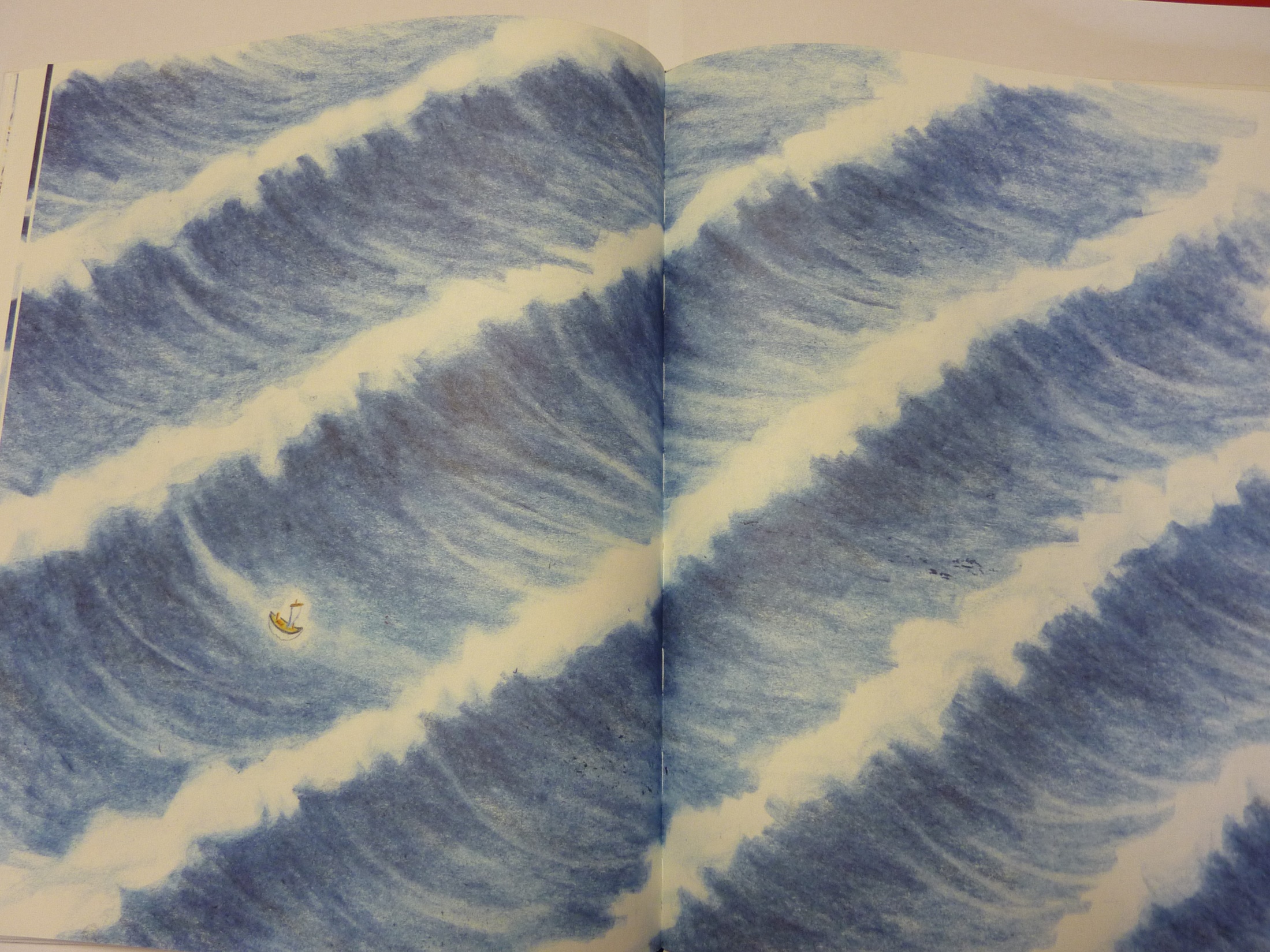 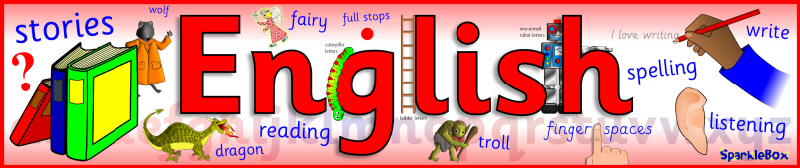 Today we will create another spine poem but using an image from the book. You can use your imagination to fill in any gaps.
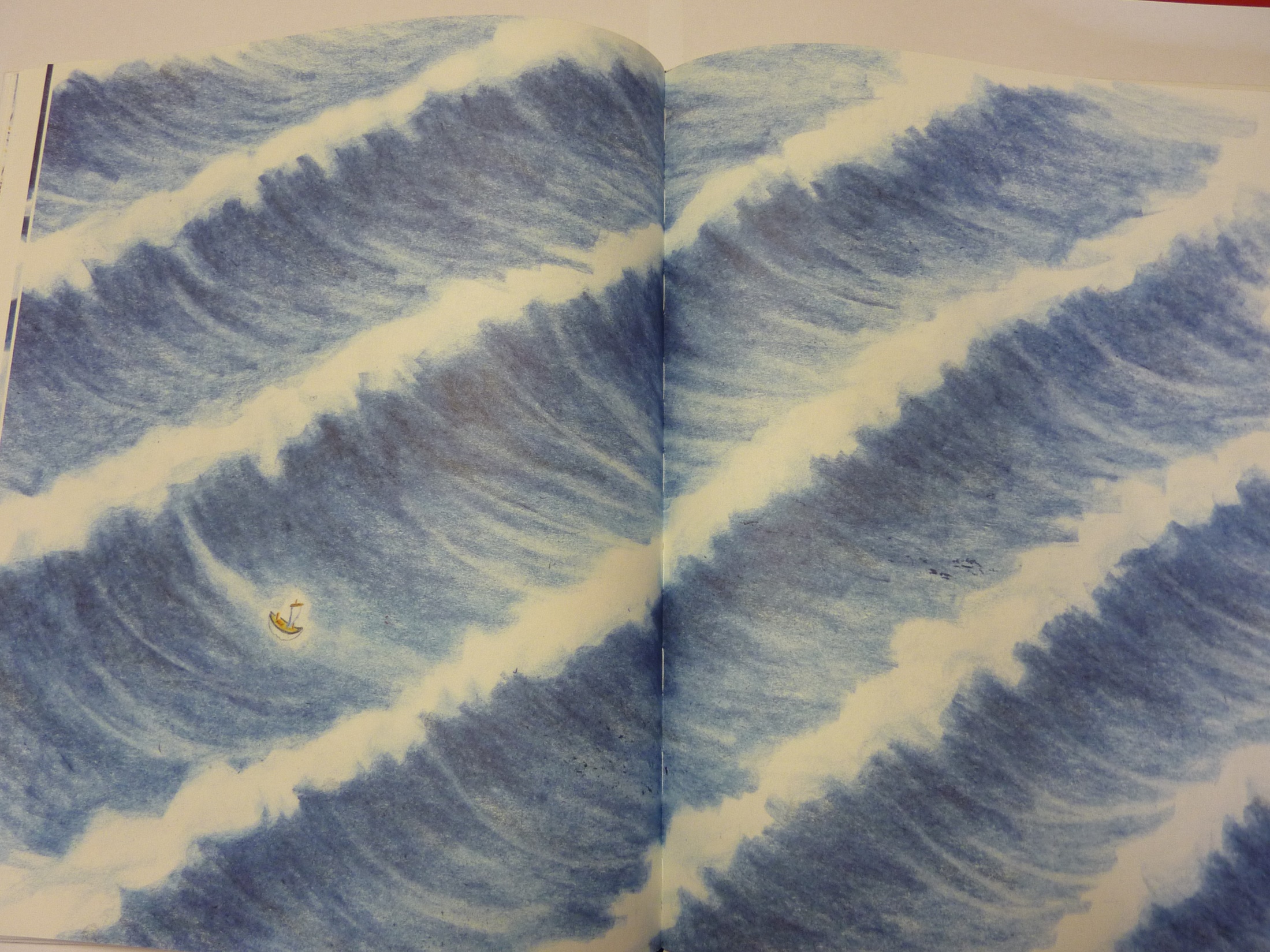 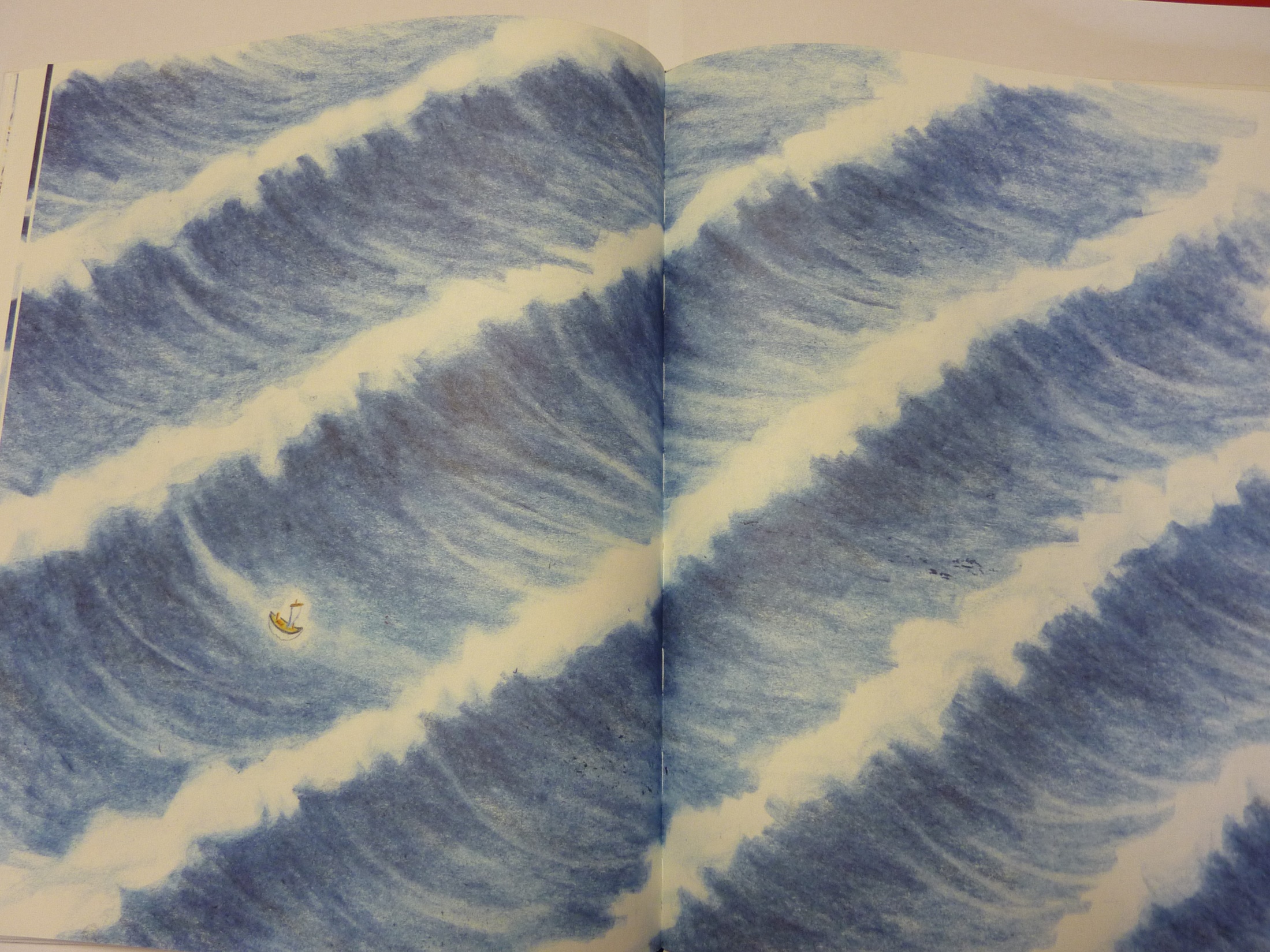 To create a sense of isolation, we are going to start with a noun in the boat and then focus on larger and larger nouns.
Think now what your 4 nouns could be. Use your imagination.
Draw a table in your book like mine. Add in your 4 nouns. 
Write as many possible adjectives for each noun
Write as many possible verbs for each noun
(Spend 15 minutes in total for all 4 – don’t judge the words yet – just write them down)
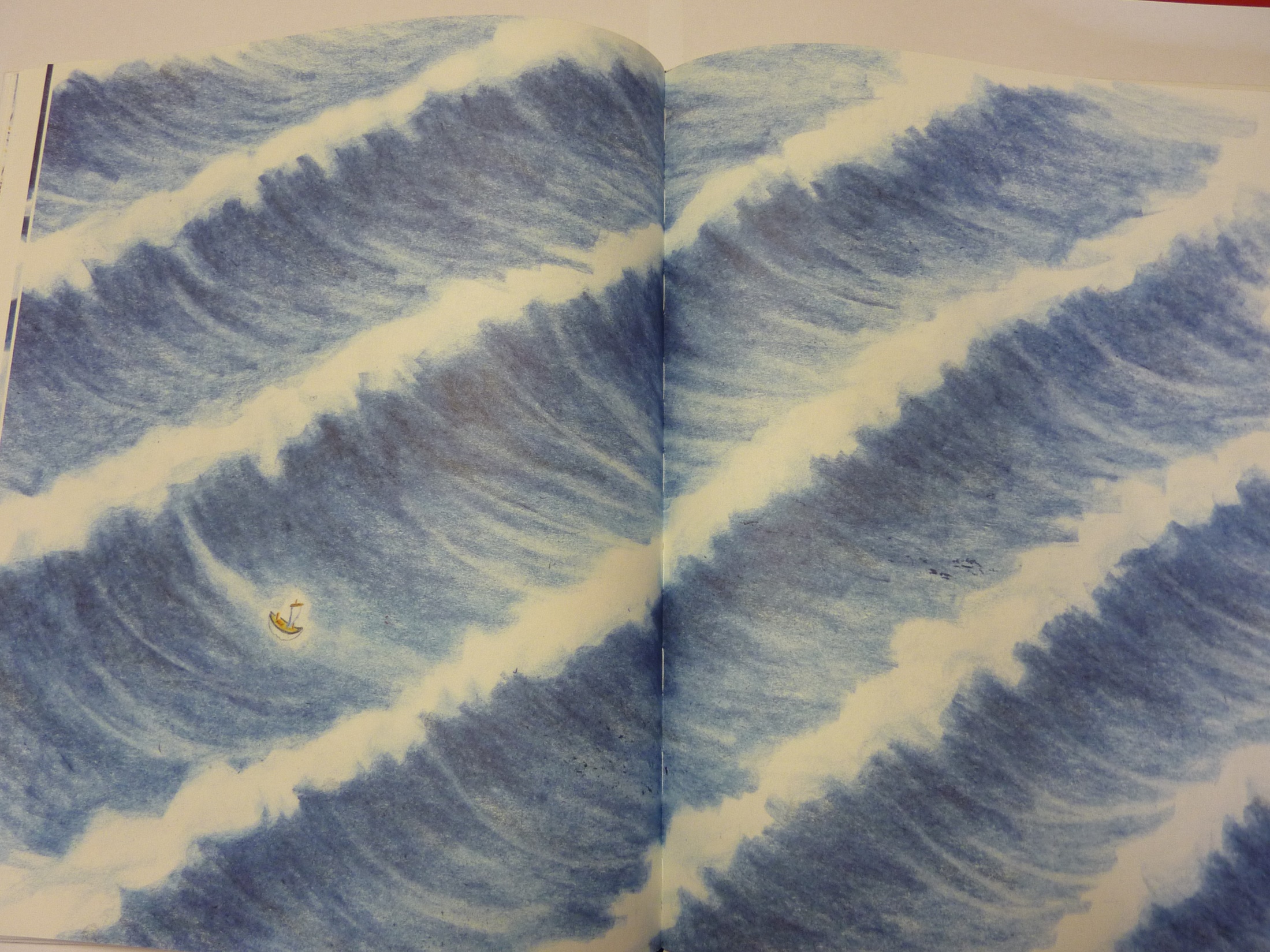 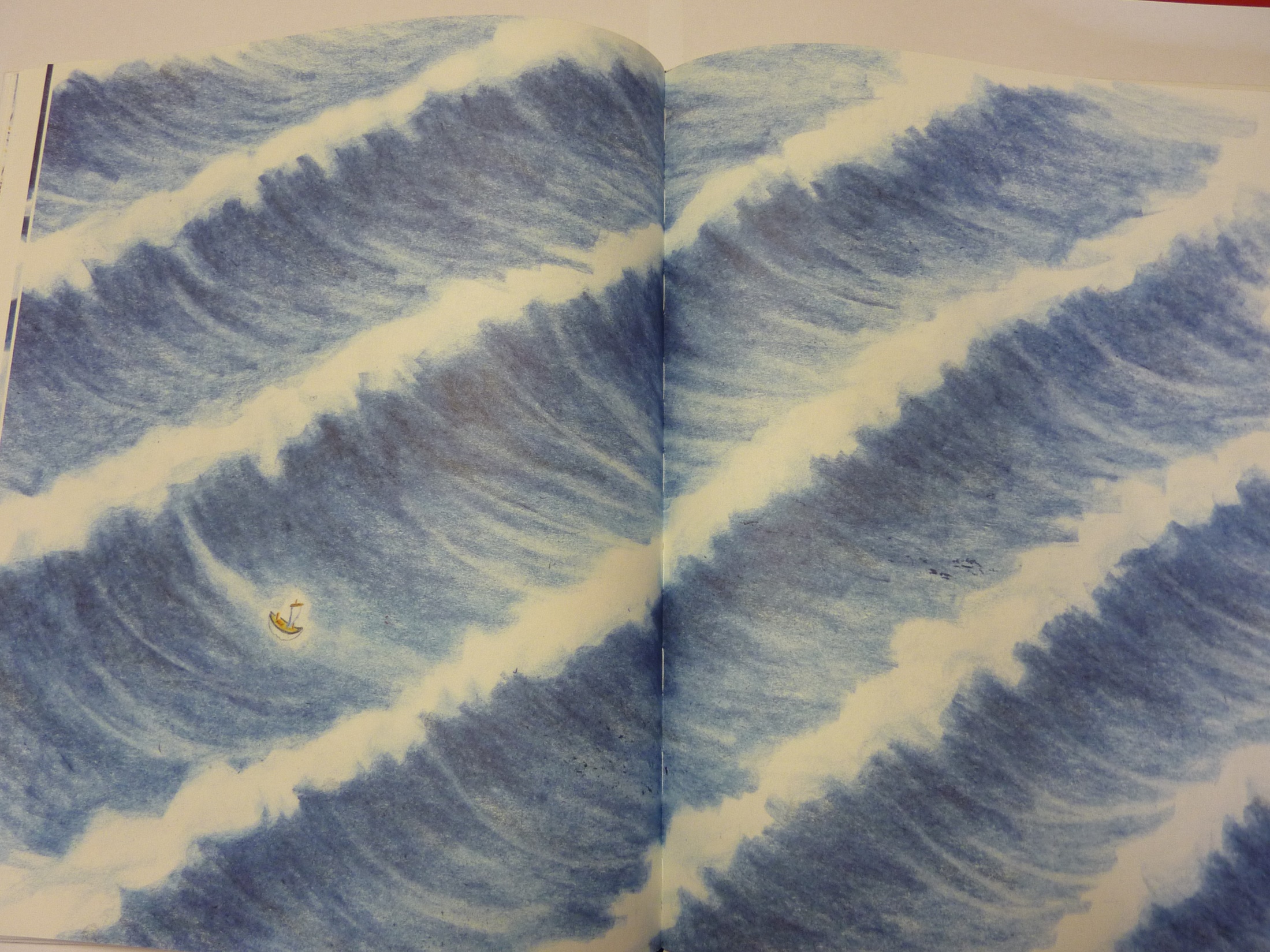 Now convert your table into a 4 line poem – try and remember how we would do it in class.

Write a line down
Say it aloud
If you like it, keep it. If you don’t like it, change it.

Send your poems to yearsixlearning@Farnborough.Bromley.sch.uk
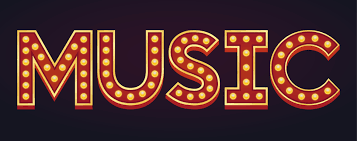 We will continue with the project. Warm your voice up.

Starting at the top of page 5, try the ‘Writing melodies’ activity. 


The link for the whole project is:
http://farnboroughprimary.co.uk/wp-content/uploads/2020/04/Songwriting-Project.pdf